КРАТКАЯ ПРЕЗЕНТАЦИЯ ОБРАЗОВАТЕЛЬНОЙ ПРОГРАММЫ
Муниципальное дошкольное образовательное учреждение
«Детский сад №193»
города Ярославля
Уважаемые родители! 
С 1 сентября 2023 года наш детский сад работает по новой образовательной программе муниципального дошкольного образовательного учреждения «Детский сад №193», разработанной в соответствии с Федеральным государственным образовательным стандартом дошкольного образования (ФГОС ДО) и Федеральной образовательной программой дошкольного образования (ФОП ДО).
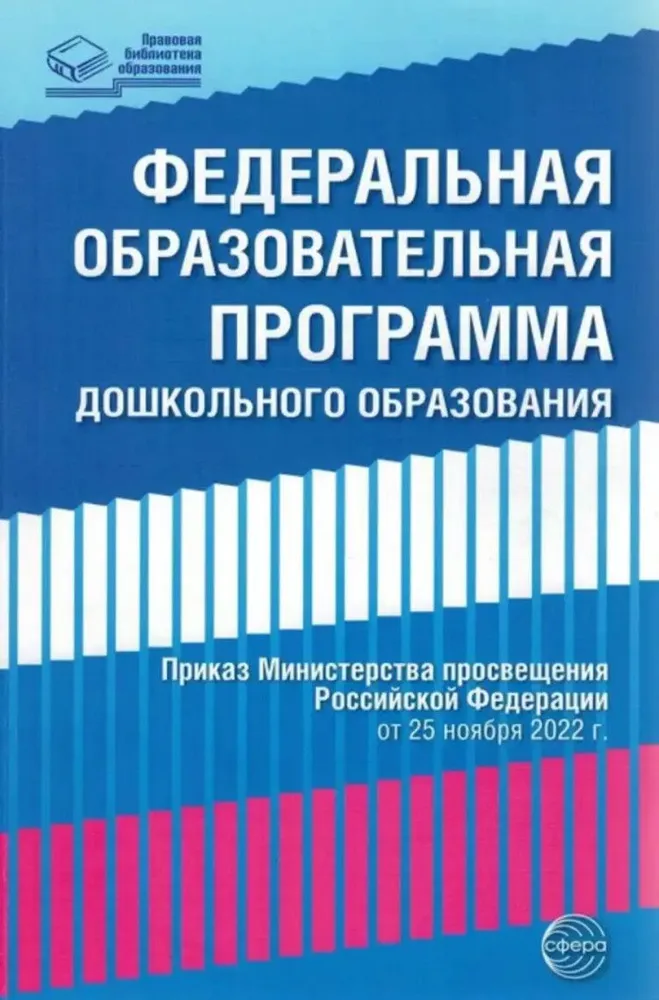 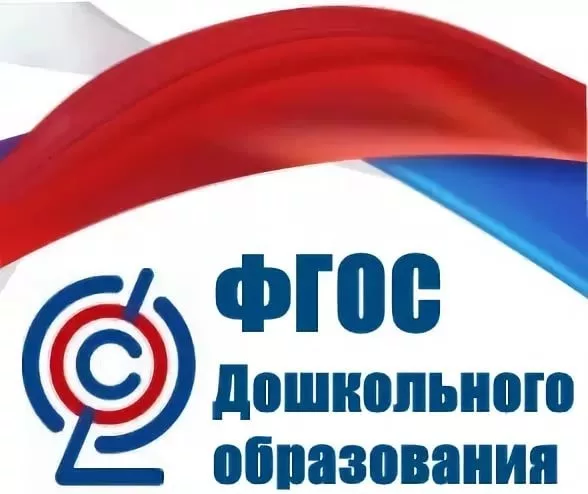 Федеральная образовательная программа дошкольного образования (ФОП ДО )- это обязательный для всех детских садов документ, утверждённый Приказом Минпросвещения от 25.11.2022г. № 1028 
ФОП ДО определяет единый для всей страны базовый объём, содержание, планируемые результаты дошкольного образования и предусматривает интеграцию воспитания и обучения в едином образовательном процессе 
Цель ФОП ДО: разностороннее развитие ребёнка дошкольного возраста на основе духовно-нравственных ценностей российского народа, исторических и национально-культурных традиций.
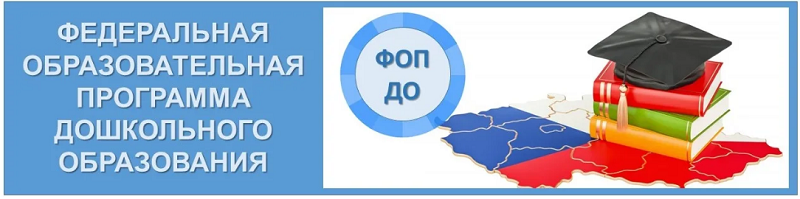 Цель Программы достигается через решение следующих задач: 
обеспечение единых для Российской Федерации содержания дошкольного образования и планируемых результатов освоения образовательной программы ДО; 
приобщение детей (в соответствии с возрастными особенностями) к базовым ценностям российского народа - жизнь, достоинство, права и свободы человека, патриотизм, гражданственность, высокие нравственные идеалы, крепкая семья, созидательный труд, приоритет духовного над материальным, гуманизм, милосердие, справедливость, коллективизм, взаимопомощь и взаимоуважение, историческая память и преемственность поколений, единство народов России;
создание условий для формирования ценностного отношения к окружающему миру, становления опыта действий и поступков на основе осмысления ценностей; 
построение (структурирование) содержания образовательной деятельности на основе учёта возрастных и индивидуальных особенностей развития; 
создание условий для равного доступа к образованию для всех детей дошкольного возраста с учётом разнообразия образовательных потребностей и индивидуальных возможностей; 
охрана и укрепление физического и психического здоровья детей, в том числе их эмоционального благополучия; 
обеспечение развития физических, личностных, нравственных качеств и основ патриотизма, интеллектуальных и художественно-творческих способностей ребёнка, его инициативности, самостоятельности и ответственности; 
обеспечение психолого-педагогической поддержки семьи и повышение компетентности родителей (законных представителей) в вопросах воспитания, обучения и развития, охраны и укрепления здоровья детей, обеспечения их безопасности; 
достижение детьми на этапе завершения дошкольного образования уровня развития, необходимого и достаточного для успешного освоения ими образовательных программ начального общего образования.
Программа построена на следующих принципах ДО, установленных ФГОС ДО: 
полноценное проживание ребёнком всех этапов детства (младенческого, раннего и дошкольного возрастов), обогащение (амплификация) детского развития; 
построение образовательной деятельности на основе индивидуальных особенностей каждого ребёнка, при котором сам ребёнок становится активным в выборе содержания своего образования, становится субъектом образования; 
содействие и сотрудничество детей и родителей (законных представителей), совершеннолетних членов семьи, принимающих участие в воспитании детей младенческого, раннего и дошкольного возрастов, а также педагогических работников (далее вместе - взрослые); 
признание ребёнка полноценным участником (субъектом) образовательных отношений; 
поддержка инициативы детей в различных видах деятельности;
сотрудничество ДОО с семьёй; 
приобщение детей к социокультурным нормам, традициям семьи, общества и государства; 
формирование познавательных интересов и познавательных действий ребёнка в различных видах деятельности; 
возрастная адекватность дошкольного образования (соответствие условий, требований, методов возрасту и особенностям развития); 
учёт этнокультурной ситуации развития детей.
Содержание Программы обеспечивает физическое и психическое развитие детей в различных видах деятельности и охватывает следующие структурные единицы, представляющие определенные направления обучения и воспитания детей - образовательные области: 
«Социально-коммуникативное развитие»
«Познавательное развитие»
«Речевое развитие»
«Художественно-эстетическое развитие»
«Физическое развитие»
Обязательная часть
Федеральная образовательная программа ДО
Часть, формируемая участниками образовательных отношений
Программа «Формирование культуры безопасности у детей от 3 до 8 лет» (Л. Л. Тимофеева)
Программа для детей дошкольного возраста «Мир без опасности», (Лыкова И.А.)
Программа «Приобщение детей к истокам русской народной культуры» (О. Л. Князева, М. Д. Маханева)
Программа по адаптации детей раннего возраста в ДОУ (Авторы рабочая группа МДОУ «Детский сад №193»: М.А. Цветкова, М.А. Сивкова)
Программа «Математика в детском саду» (В.П. Новикова)
Программа «Умные пальчики: конструирование в детском саду». (Лыкова И.А.)
Программа «От звука к букве. Формирование звуковой аналитикосинтетической активности дошкольников как предпосылки обучения грамоте». (Е.В. Колесникова)
Программа «Цветные ладошки» (И.А. Лыкова)
Программа по музыкальному воспитанию детей дошкольного возраста «Ладушки» (И. Каплунова, И. Новоскольцева)
Программа физического развития детей 3–7 лет «Малыши крепыши». (Бережнова О.В., Бойко В.В.)
ВЗАИМОДЕЙСТВИЕ ПЕДАГОГИЧЕСКОГО КОЛЛЕКТИВА С СЕМЬЯМИ ВОСПИТАННИКОВ
Ведущие цели:
Обеспечение единства подходов к воспитанию и обучению детей в условиях ДОО и семьи; повышение воспитательного потенциала семьи.

Обеспечение психолого-педагогической поддержки семьи и повышение компетентности родителей в вопросах образования, охраны и укрепления здоровья детей младенческого, раннего и дошкольного возраста.
Деятельность педагогического коллектива МДОУ «Детский сад №193» по построению взаимодействия с родителями (законными представителями) обучающихся осуществляется по нескольким направлениям: 
диагностико-аналитическое направление включает получение и анализ данных о семье каждого обучающегося, её запросах в отношении охраны здоровья и развития ребёнка; об уровне психолого-педагогической компетентности родителей (законных представителей); а также планирование работы с семьей с учётом результатов проведенного анализа; согласование воспитательных задач; 
просветительское направление предполагает просвещение родителей (законных представителей) по вопросам особенностей психофизиологического и психического развития детей раннего и дошкольного возрастов; выбора эффективных методов обучения и воспитания детей определенного возраста; ознакомление с актуальной информацией о государственной политике в области дошкольного образования, включая информирование о мерах господдержки семьям с детьми дошкольного возраста; информирование об особенностях реализуемой в ДОО образовательной программы; условиях пребывания ребёнка в группе; содержании и методах образовательной работы с детьми; 
консультационное направление объединяет в себе консультирование родителей (законных представителей) по вопросам их взаимодействия с ребёнком, преодоления возникающих проблем воспитания и обучения детей, в том числе с особыми образовательными потребностями в условиях семьи; особенностей поведения и взаимодействия ребёнка со сверстниками и педагогом; возникающих проблемных ситуациях; способам воспитания и построения продуктивного взаимодействия с детьми раннего и дошкольного возрастов; способам организации и участия в детских деятельностях, образовательном процессе и другому.
В детском саду взаимодействие с семьями воспитанников осуществляется через различные формы сотрудничества: 
Анкетирование 
Семинары 
Библиотека для родителей 
Родительские собрания 
Совместная деятельность (конкурсы, праздники, тематические дни) 
Индивидуальные консультации 
Фотовыставки и информационные стенды 
Информация на сайте ДОУ, в группе в социальных сетях 
Просветительская газета для родителей «В гостях у сказки» 
Семейный клуб «Растем вместе»
МЫ ВСЕГДА РАДЫ ВАМ!
Руководитель МДОУ "Детский сад №193": Желиховская Марина Павловна
Место нахождения: г.Ярославль, Ленинградский пр-кт, д.63 а
Телефон (заведующий) +7 (4852) 31-68-14
Телефон (старший воспитатель, зам.зав. по АХР) +7 (4852) 56-98-14    
Адрес электронной почты: yardou193.yaroslavl@yarregion.ru
Наш сайт https://mdou193.edu.yar.ru/
Наше сообщество Вконтакте  https://vk.com/club215650787



Ссылка на Федеральную образовательную программу дошкольного образования  https://sudact.ru/law/prikaz-minprosveshcheniia-rossii-ot-25112022-n-1028/federalnaia-obrazovatelnaia-programma-doshkolnogo-obrazovaniia/